Mitä ja kenelle
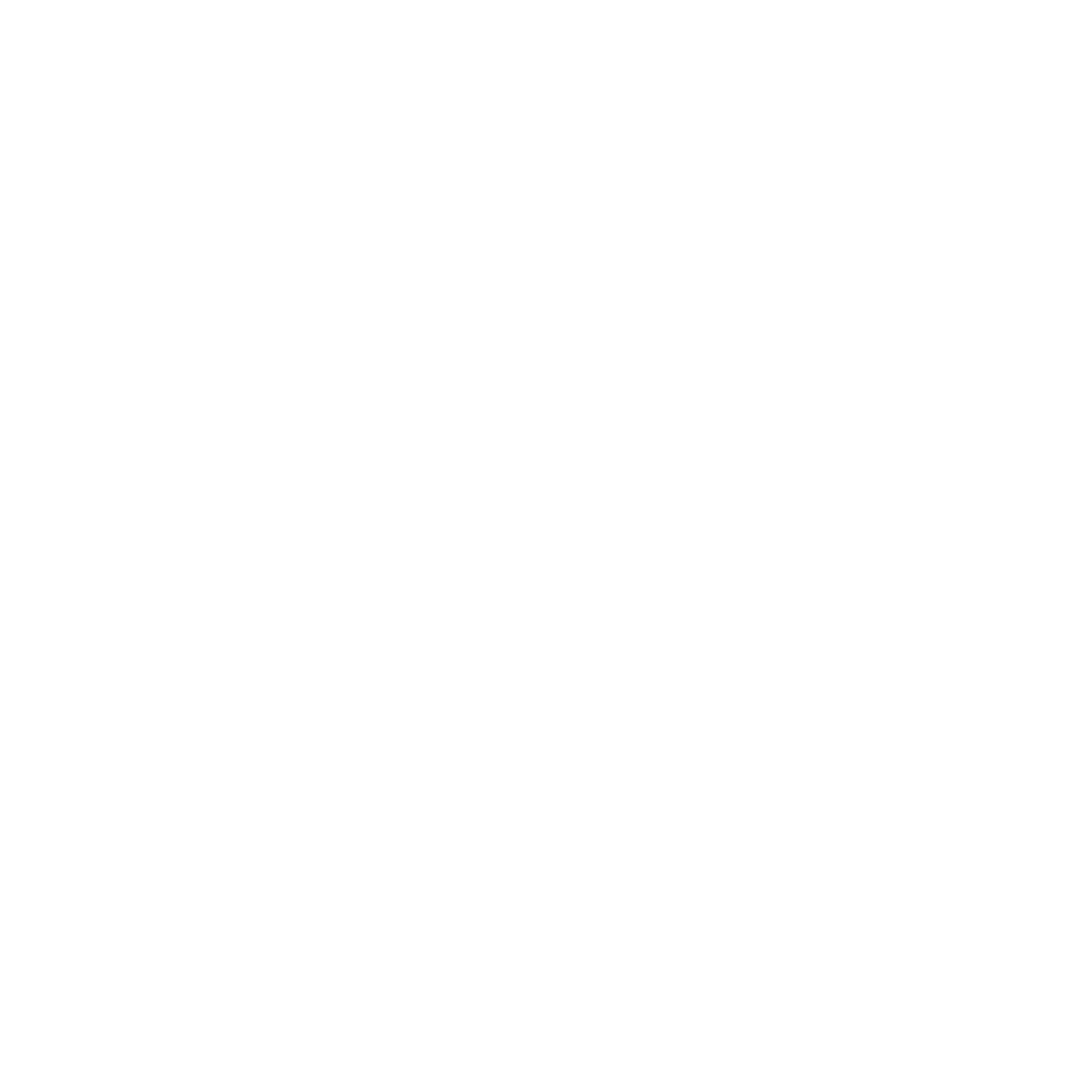 Rinnallakulkijapalvelu on osa Etelä-Karjalan työ- ja toimintakyvyn tuen ekosysteemimallia.
Rinnallakulkijapalvelu on työikäisen
työttömän ja 
osatyökykyisen palvelu.

Lisäksi palvelumalli palvelee 
työterveys- ja opiskelijaterveydenhuollon (YTHS) palveluiden ulkopuolella olevia (esim. yrittäjät, opinnoista poissaolevat opiskelijat) sekä 
muista syistä työelämän ulkopuolella olevia (esim. kotihoidon tuella olevat, kotiäidit/koti-isät, syrjäytyneet) ihmisiä.
Rinnallakulkijapalvelun tavoitteena on tarjota tukea varhaisessa työ- ja toimintakyvyn tuen tarpeen vaiheessa ennen kuin ongelmat ehtivät vaikeutua tai kroonistua. 
Rinnallakulkijapalvelussa työkykykoordinaattori hakee yhdessä asiakkaan kanssa ratkaisuja asiakkaan työ- ja toimintakyvyn vahvistamiseen ja kulkee asiakkaan rinnalla silloin, kun TYP-asiakkuus ei ole tarpeellinen ja oikea-aikainen. 
Mitä Rinnallakulkijapalvelu sisältää 
Työ- ja toimintakyvyn tuen palvelutarpeen arvioinnin ja asiakkaan  tarpeiden perusteella rakennetun henkilökohtaisen porrastetun palvelupolun aina havaitun työ- ja toimintakyvyn tuen tarpeen alusta mahdolliseen työllistymiseen, koulutuksen aloittamiseen tai muuhun toivottuun tavoitteeseen pääsemiseen asti. 
Asiakkaan neuvonnan, ohjauksen ja koordinoinnin liittyen työ- ja toimintakyvyn tuen palveluihin. Lisäksi työkykykoordinaattori toimii linkkinä eri palvelujen ja toimijoiden välillä. 
Henkilökohtaisen työ- ja toimintakykyvyn mentoroinnin
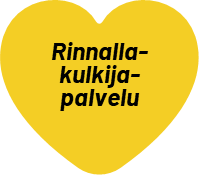 Uusi TYM-laki (2025) tuo muutoksia TYP-toimintaan ja Rinnallakulkijapalvelua kehitetään jatkossa tästä näkökulmasta myös.
1